Opportunities and Challenges of the N* Programme
Theory Support for the Excited Baryon Program at the Jlab 12- GeV Upgrade.I. Aznauryan et al. JLAB-PHY-09-933, Jul 2009. 53pp. Presented at Electromagnetic N-N* Transition Form Factors Workshop, Jefferson Lab, Newport News, Virginia, 13-15 Oct 2008. e-Print: arXiv:0907.1901 [nucl-th]
References | LaTeX(US) | LaTeX(EU) | Harvmac | BibTeX | Keywords | 
Abstract and Postscript and PDF from arXiv.org
JLab Document Server
Bookmarkable link to this information
Craig Roberts


Physics Division
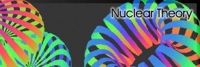 [Speaker Notes: 08:45-09:20 = 30+5]
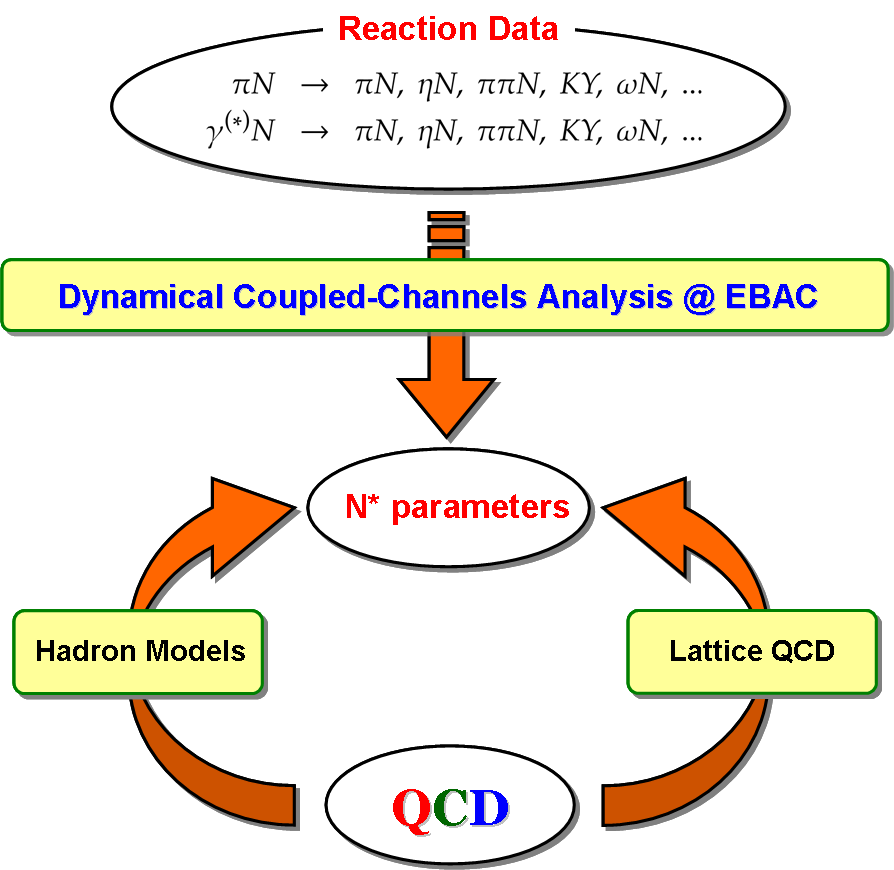 Missing Resonances?Hybrids & Exotics
Dynamical Coupled-Channels Analysis @ EBAC
Truly … the question: 
	“Which hadron states and resonances are produced by QCD, the strongly-interacting part of the Standard Model?”
Nonp-QCD
Hadron Models
Develop reaction theory that enables extraction of reliable information on resonance parameters and transition form factors
Relate information on resonances and related 
	transition form factors to the non-perturbative, 
	strong interaction mechanisms, that are responsible 
	for resonance formation
Understand …
how the interactions between dressed–quarks 
	and –gluons create ground & excited nucleon states; 
how these interactions emerge from QCD
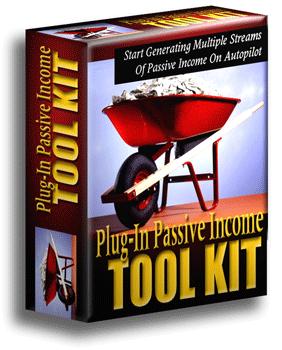 Craig Roberts: Opportunities and Challenges of the N* Programme.
2
NStar 2011, JLab 17-20 May - 42pgs
Highlights of Progress 
made since April 2009,
NStar2009 – Beijing
Theoretical Tools
Constituent-quark and algebraic models
de Teramond
Matagne
Santopinto
Dyson-Schwinger equations
Cloët
Roberts
Generalised parton distributions
 Vanderhaeghen
Lattice regularised QCD
Alexandrou
Wallace
Light-cone sum rules
Braun
Reaction models and theories
Jido
Krewald
Lee
Mosel
Sarantsev
Sato
Tiator
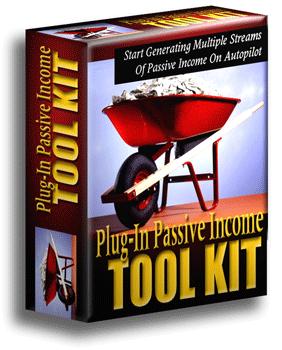 Craig Roberts: Opportunities and Challenges of the N* Programme.
3
NStar 2011, JLab 17-20 May - 42pgs
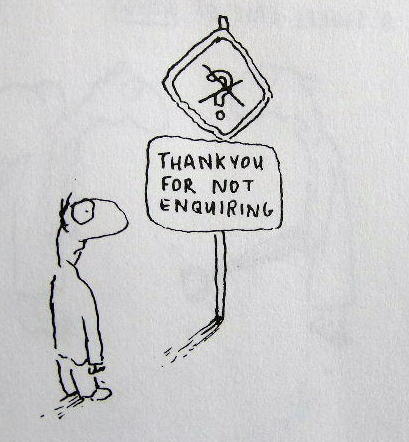 QCD’s Challenges
Understand emergent phenomena
Quark and Gluon Confinement
No matter how hard one strikes the proton, 
one cannot liberate an individual quark or gluon
Dynamical Chiral Symmetry Breaking
 	Very unnatural pattern of bound state masses; 
	e.g., Lagrangian (pQCD) quark mass is small but 
    . . . no degeneracy between  JP=+  and  JP=−   (parity partners)
Neither of these phenomena is apparent in QCD’s Lagrangian 	Yet they are the dominant determining characteristics of 
		real-world QCD.
QCD 
–  Complex behaviour arises from apparently simple rules.
Craig Roberts: Opportunities and Challenges of the N* Programme.
4
NStar 2011, JLab 17-20 May - 42pgs
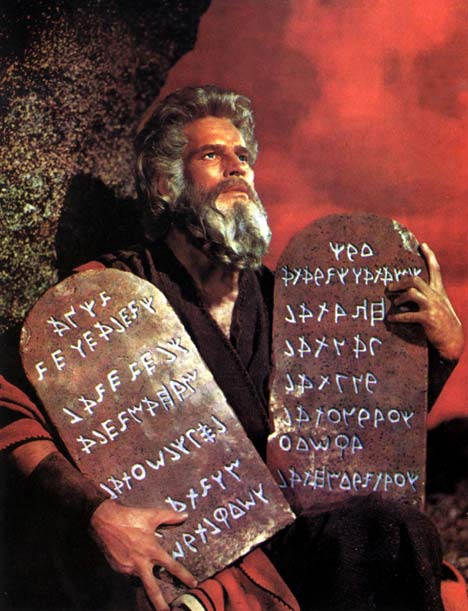 Universal Truths
Hadron spectrum, and elastic and transition form factors provide unique information about long-range interaction between light-quarks and distribution of hadron's characterising properties amongst its QCD constituents.
Dynamical Chiral Symmetry Breaking (DCSB) is most important mass generating mechanism for visible matter in the Universe. 
		Higgs mechanism is (almost) irrelevant to light-quarks.
Running of quark mass entails that calculations at even modest Q2 require a Poincaré-covariant approach. 
		Covariance requires existence of quark orbital angular 
		momentum in hadron's rest-frame wave function.
Confinement is expressed through a violent change of the propagators for coloured particles & can almost be read from a plot of a states’ dressed-propagator.  
		It is intimately connected with DCSB.
Craig Roberts: Opportunities and Challenges of the N* Programme.
5
NStar 2011, JLab 17-20 May - 42pgs
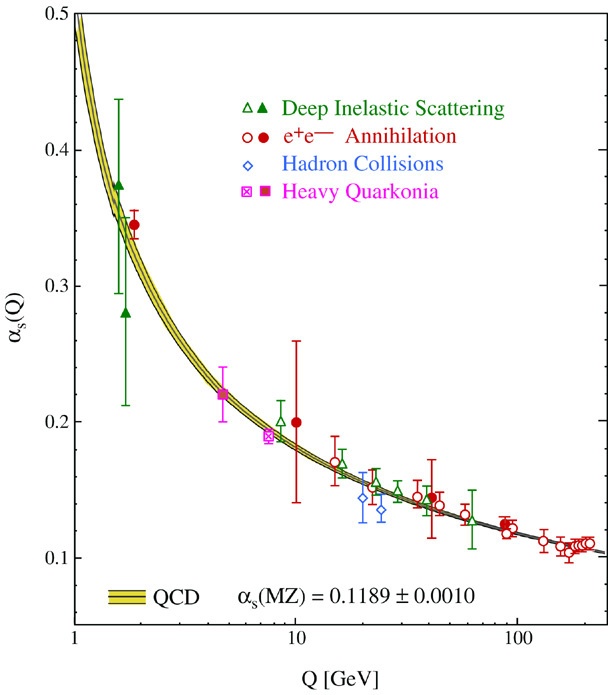 Strong-interaction: QCD
Asymptotically free
Perturbation theory is valid and accurate tool at large-Q2 
Hence chiral limit is defined
Essentially nonperturbative 
	for Q2 < 2 GeV2
Nature’s only example of truly nonperturbative,
     fundamental theory
 A-priori, no idea as to what such a theory 
     can produce
Craig Roberts: Opportunities and Challenges of the N* Programme.
6
NStar 2011, JLab 17-20 May - 42pgs
X
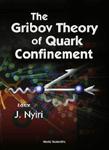 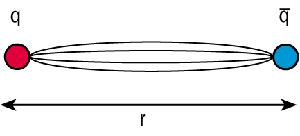 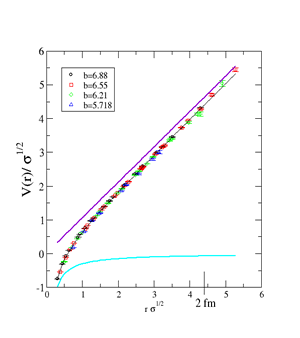 Confinement
Quark and Gluon Confinement
No matter how hard one strikes the proton,  or any other hadron, one cannot liberate an individual quark or gluon
Empirical fact.  However
There is no agreed, theoretical definition of light-quark confinement
Static-quark confinement is irrelevant to real-world QCD
There are no long-lived, very-massive quarks
Confinement entails quark-hadron duality; i.e., that all observable consequences of QCD can, in principle, be computed using an hadronic basis.
Craig Roberts: Opportunities and Challenges of the N* Programme.
7
NStar 2011, JLab 17-20 May - 42pgs
G. Bali et al., PoS LAT2005 (2006) 308
Confinement
“Note that the time is not a linear function of the distance but dilated within the string breaking region. On a linear time scale string breaking takes place rather rapidly. […] light pair creation seems to occur non-localized and instantaneously.”
Infinitely heavy-quarks plus 2 flavours with mass = ms 
Lattice spacing = 0.083fm
String  collapses 
	within one lattice time-step
	R = 1.24 … 1.32 fm
Energy stored in string at 
	collapse  Ecsb = 2 ms 
(mpg made via 
	 linear interpolation)
No flux tube between 
	light-quarks
anti-Bs
Bs
Craig Roberts: Opportunities and Challenges of the N* Programme.
8
NStar 2011, JLab 17-20 May - 42pgs
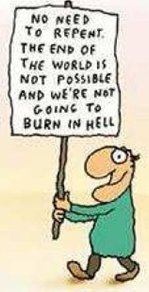 Charting the interaction between light-quarks
This is a well-posed problem whose solution is an elemental goal of modern hadron physics.
The answer provides QCD’s running coupling.
Confinement can be related to the analytic properties of QCD's Schwinger functions.
Question of light-quark confinement can be translated into the challenge of charting the infrared behavior 
	of QCD's universal β-function
This function may depend on the scheme chosen to renormalise the quantum field theory but it is unique within a given scheme.
Of course, the behaviour of the β-function on the perturbative domain is well known.
Craig Roberts: Opportunities and Challenges of the N* Programme.
9
NStar 2011, JLab 17-20 May - 42pgs
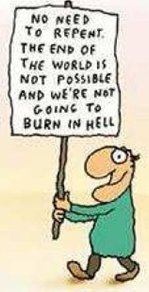 Charting the interaction between light-quarks
Through QCD's Dyson-Schwinger equations (DSEs) the pointwise behaviour of the β-function determines pattern of chiral symmetry breaking.
DSEs connect β-function to experimental observables.  Hence, comparison between computations and observations of
Hadron mass spectrum
Elastic and transition form factors
can be used to chart β-function’s long-range behaviour.
Extant studies show that the properties of hadron excited states are a great deal more sensitive to the long-range behaviour of the β-function than those of the ground states.
Craig Roberts: Opportunities and Challenges of the N* Programme.
10
NStar 2011, JLab 17-20 May - 42pgs
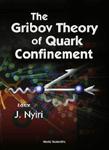 Confinement
Confinement is expressed through a violent change in the analytic structure of propagators for coloured particles & can almost be read from a plot of a states’ dressed-propagator
Gribov (1978); Munczek (1983); Stingl (1984); Cahill (1989); 
	Krein, Roberts & Williams (1992); …
Confined particle
Normal particle
complex-P2
complex-P2
Real-axis mass-pole splits, moving into pair(s) of complex conjugate poles or branch points
 Spectral density no longer positive semidefinite 
 	& hence state cannot exist in observable spectrum
Craig Roberts: Opportunities and Challenges of the N* Programme.
11
NStar 2011, JLab 17-20 May - 42pgs
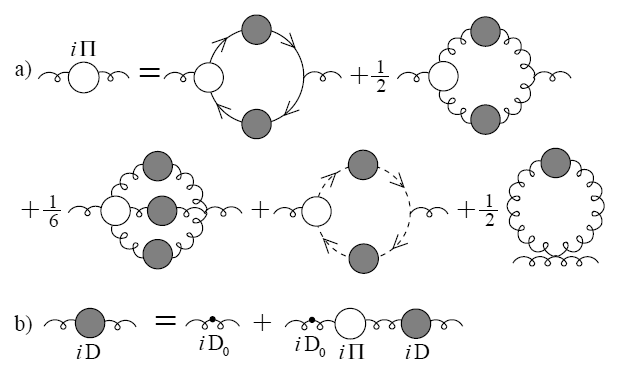 Dressed-gluon propagator
A.C. Aguilar et al., Phys.Rev. D80 (2009) 085018
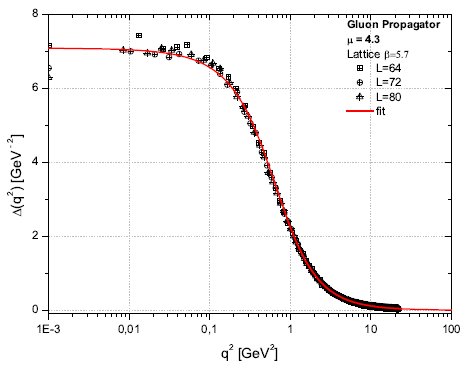 Gluon propagator satisfies 
	a Dyson-Schwinger Equation
Plausible possibilities 
	for the solution
DSE and lattice-QCD
	agree on the result
Confined gluon
IR-massive but UV-massless
mG ≈ 2-4 ΛQCD
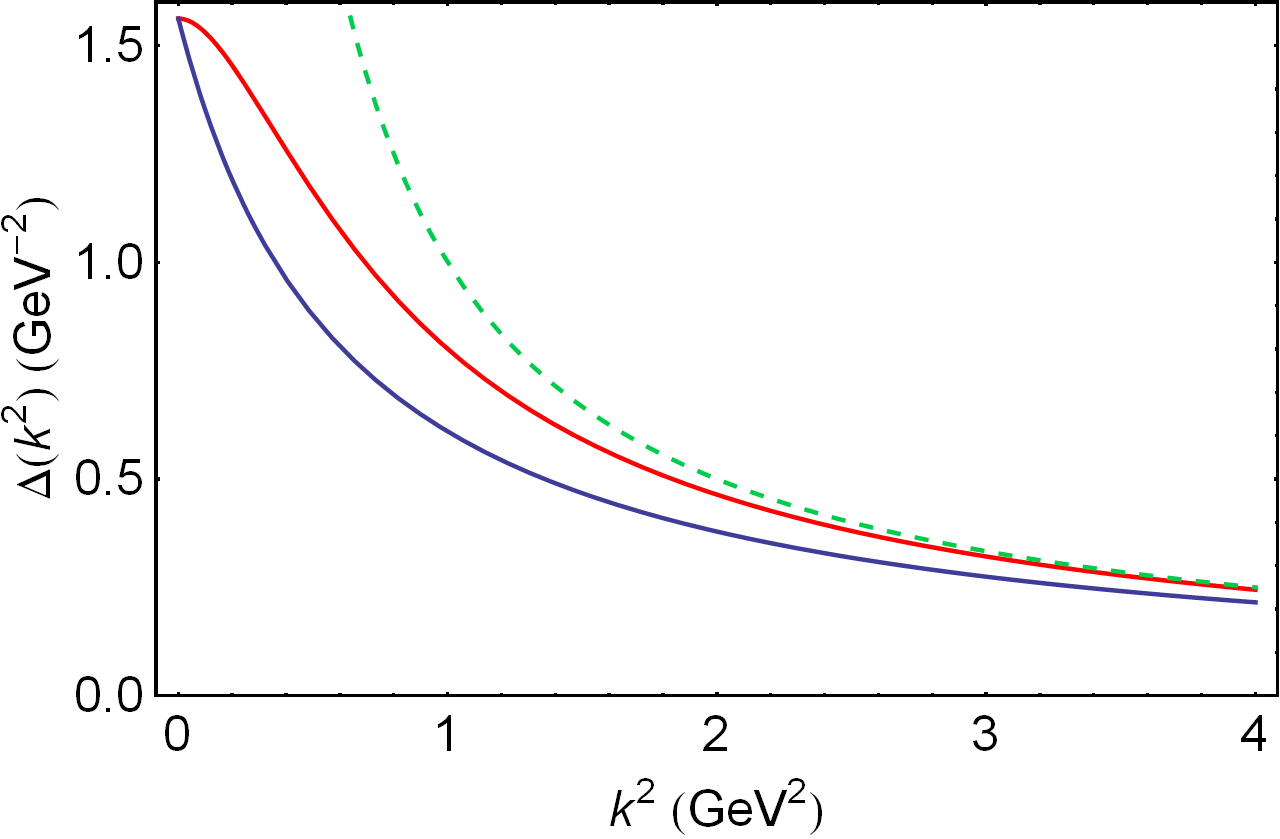 IR-massive but UV-massless, confined gluon
perturbative, massless gluon
massive , unconfined gluon
Craig Roberts: Opportunities and Challenges of the N* Programme.
12
NStar 2011, JLab 17-20 May - 42pgs
Maris & Tandy, Phys.Rev. C60 (1999) 055214
DSE Studies – Phenomenology of gluon
Wide-ranging study of π & ρ properties
Effective coupling
Agrees with pQCD in ultraviolet 
Saturates in infrared
α(0)/π = 3.2 
α(1 GeV2)/π = 0.35
Running gluon mass
Gluon is massless in ultraviolet
	in agreement with pQCD
Massive in infrared
mG(0) = 0.76 GeV
mG(1 GeV2) = 0.46 GeV
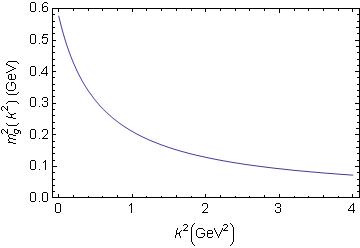 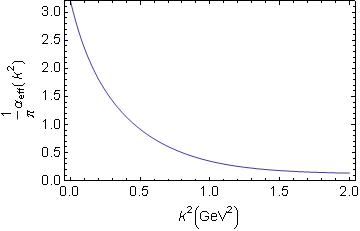 Craig Roberts: Opportunities and Challenges of the N* Programme.
13
NStar 2011, JLab 17-20 May - 42pgs
Dynamical Chiral Symmetry Breaking
Strong-interaction: QCD
Confinement
Empirical feature
Modern theory and lattice-QCD support conjecture 
that light-quark confinement is real 
associated with violation of reflection positivity; i.e., novel analytic structure for propagators and vertices
Still circumstantial, no proof yet of confinement
On the other hand, DCSB is a fact in QCD
It is the most important mass generating mechanism for visible matter in the Universe. 
		Responsible for approximately 98% of the proton’s mass.
		Higgs mechanism is (almost) irrelevant to light-quarks.
Craig Roberts: Opportunities and Challenges of the N* Programme.
14
NStar 2011, JLab 17-20 May - 42pgs
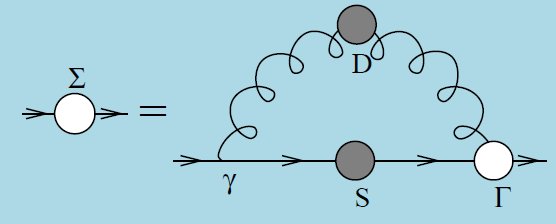 Frontiers of Nuclear Science:Theoretical Advances
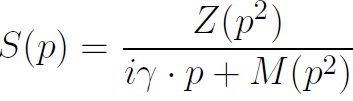 In QCD a quark's effective mass depends on its momentum. The function describing this can be calculated and is depicted here.  Numerical simulations of lattice QCD (data, at two different bare masses) have confirmed model predictions (solid curves) that the vast bulk of the constituent mass of a light quark comes from a cloud of gluons that are dragged along by the quark as it propagates. In this way, a quark that appears to be absolutely massless at high energies (m =0, red curve) acquires a large constituent mass at low energies.
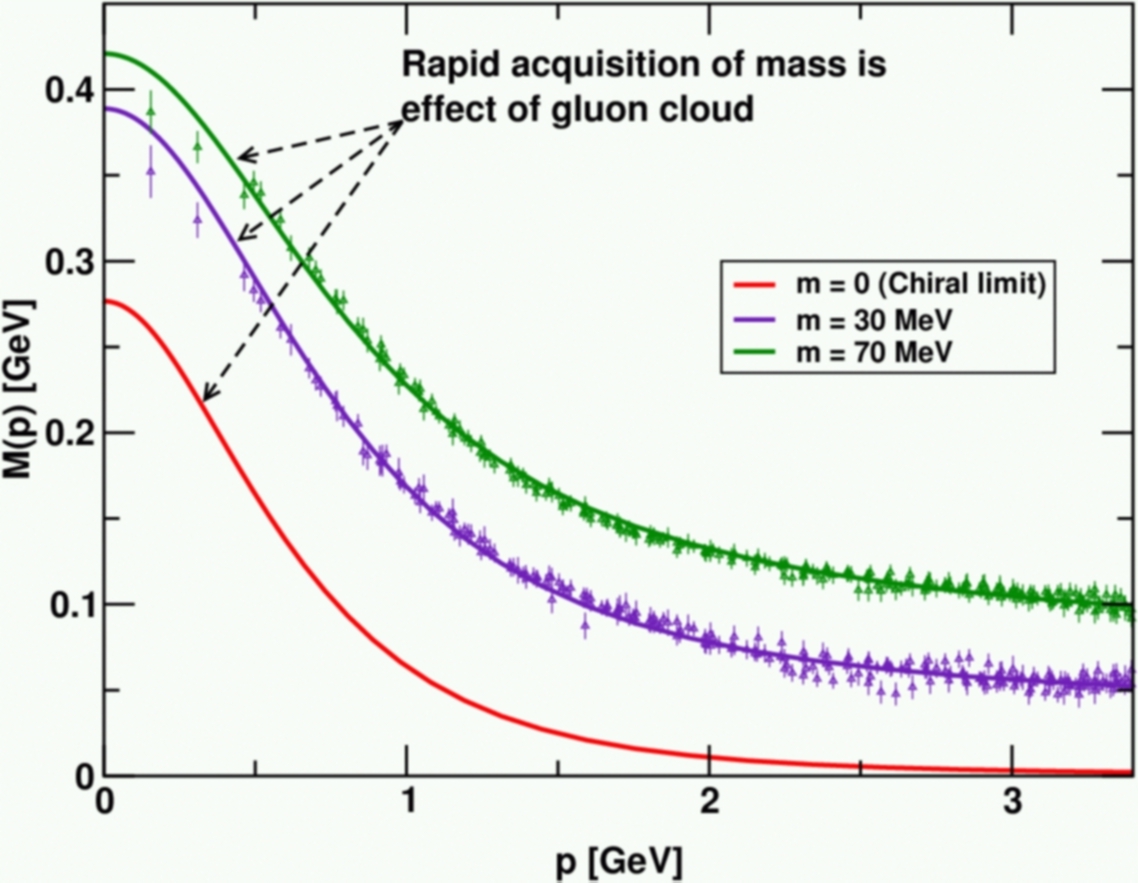 C.D. Roberts, Prog. Part. Nucl. Phys. 61 (2008) 50
Craig Roberts: Opportunities and Challenges of the N* Programme.
15
NStar 2011, JLab 17-20 May - 42pgs
[Speaker Notes: (20)]
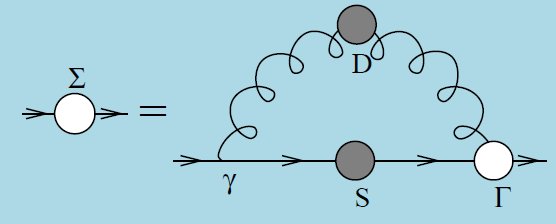 Frontiers of Nuclear Science:Theoretical Advances
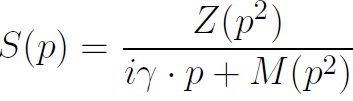 In QCD a quark's effective mass depends on its momentum. The function describing this can be calculated and is depicted here.  Numerical simulations of lattice QCD (data, at two different bare masses) have confirmed model predictions (solid curves) that the vast bulk of the constituent mass of a light quark comes from a cloud of gluons that are dragged along by the quark as it propagates. In this way, a quark that appears to be absolutely massless at high energies (m =0, red curve) acquires a large constituent mass at low energies.
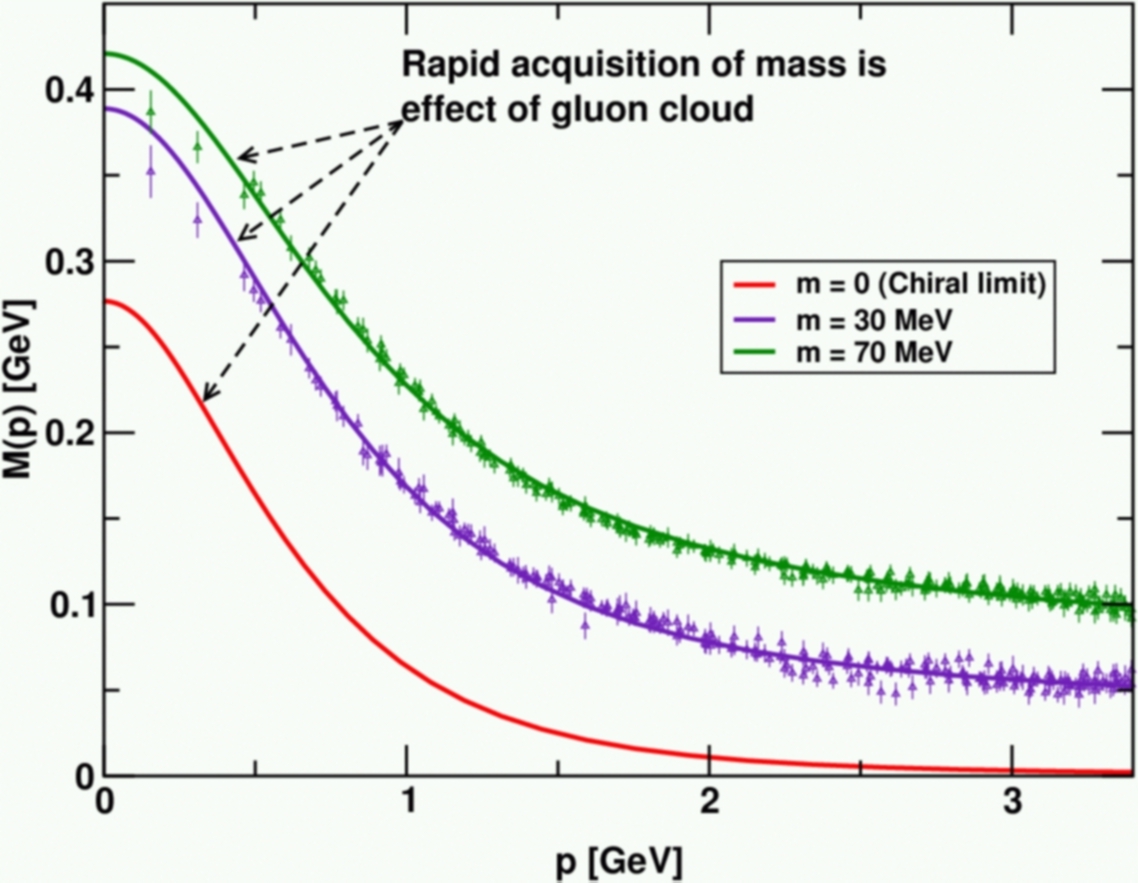 Mass from nothing!
DSE prediction of DCSB confirmed
Craig Roberts: Opportunities and Challenges of the N* Programme.
16
NStar 2011, JLab 17-20 May - 42pgs
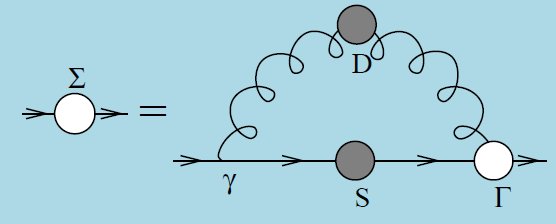 Frontiers of Nuclear Science:Theoretical Advances
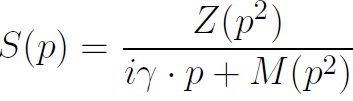 In QCD a quark's effective mass depends on its momentum. The function describing this can be calculated and is depicted here.  Numerical simulations of lattice QCD (data, at two different bare masses) have confirmed model predictions (solid curves) that the vast bulk of the constituent mass of a light quark comes from a cloud of gluons that are dragged along by the quark as it propagates. In this way, a quark that appears to be absolutely massless at high energies (m =0, red curve) acquires a large constituent mass at low energies.
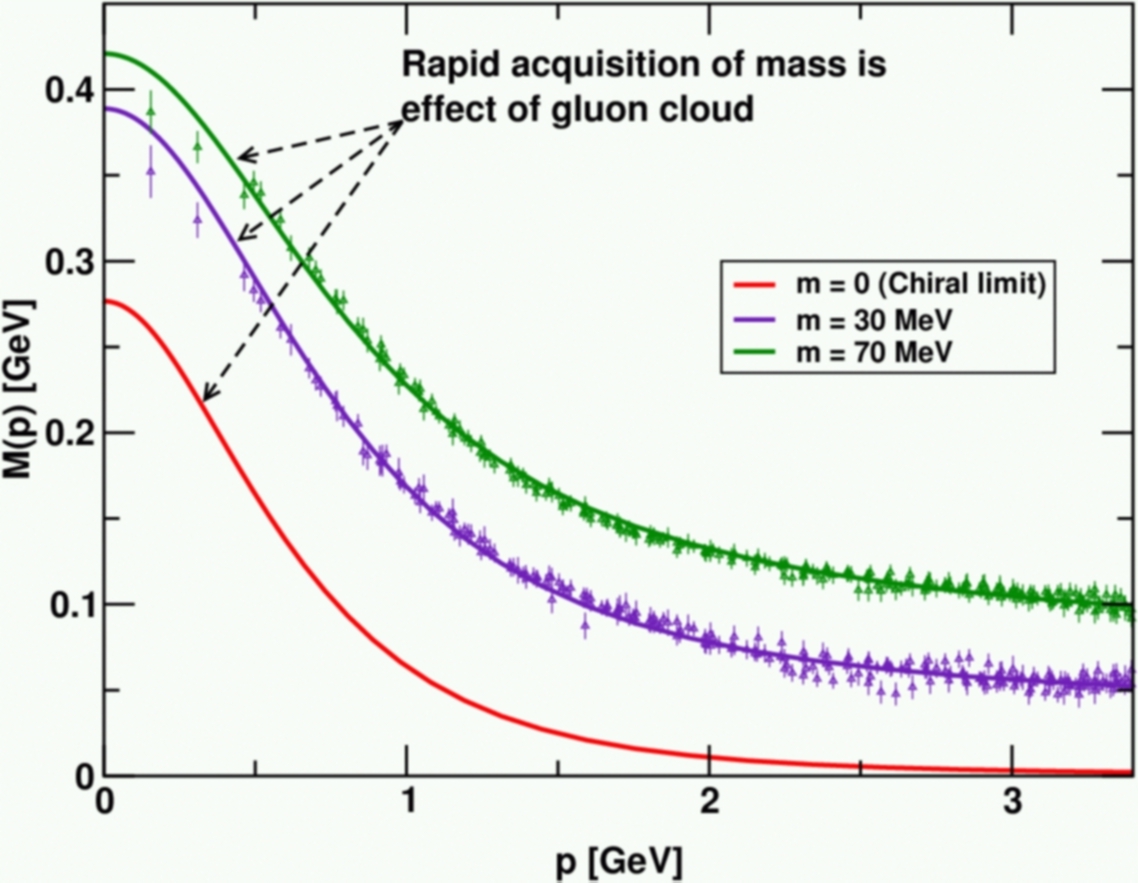 Hint of lattice-QCD support 
for DSE prediction of violation of reflection positivity
Craig Roberts: Opportunities and Challenges of the N* Programme.
17
NStar 2011, JLab 17-20 May - 42pgs
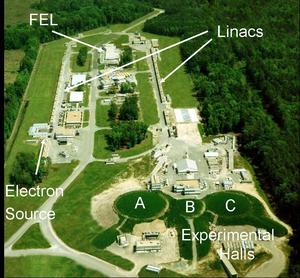 12GeVThe Future of JLab
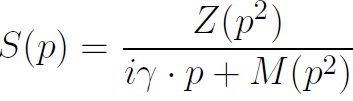 Numerical simulations of lattice QCD (data, at two different bare masses) have confirmed model predictions (solid curves) that the vast bulk of the constituent mass of a light quark comes from a cloud of gluons that are dragged along by the quark as it propagates. In this way, a quark that appears to be absolutely massless at high energies (m =0, red curve) acquires a large constituent mass at low energies.
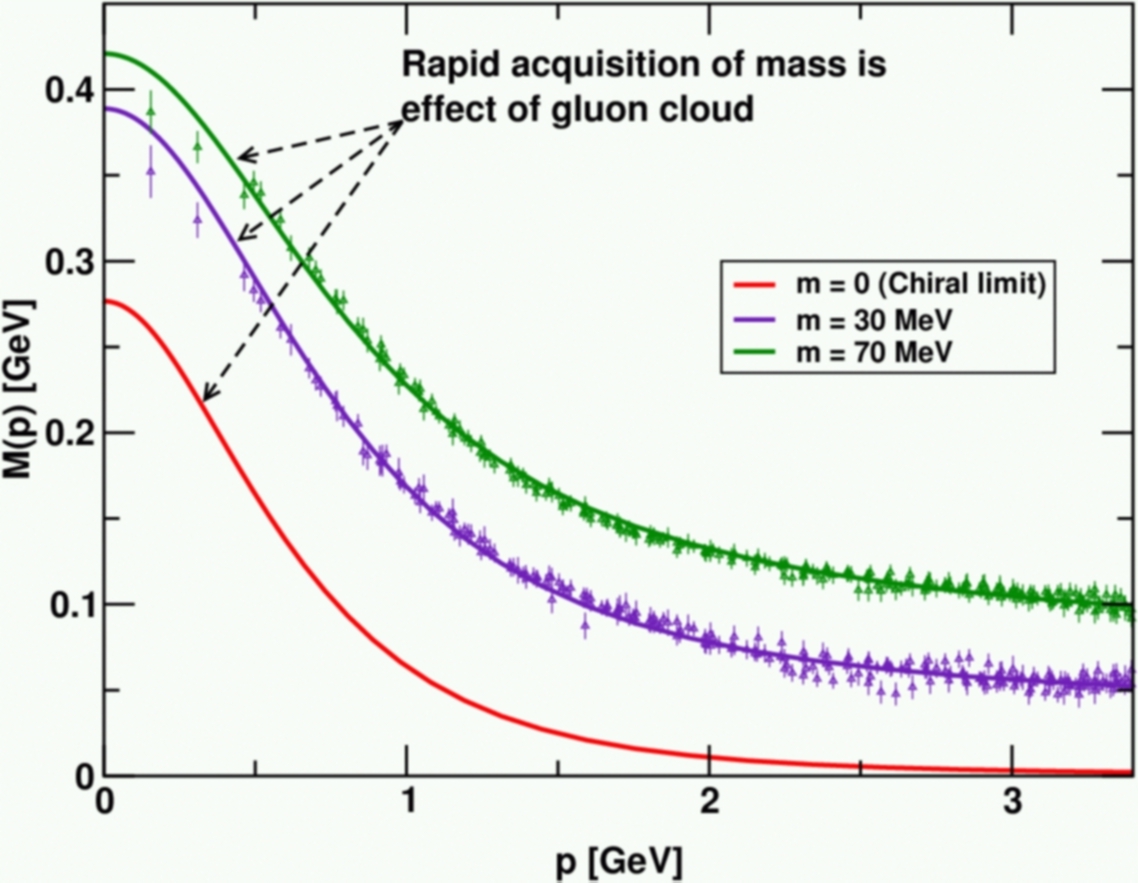 Jlab 12GeV: Scanned by 2<Q2<9 GeV2 
		elastic & transition form factors.
Craig Roberts: Opportunities and Challenges of the N* Programme.
18
NStar 2011, JLab 17-20 May - 42pgs
Strong-interaction: QCD
Dressed-quark-gluon vertex
Gluons and quarks acquire momentum-dependent masses
characterised by an infrared mass-scale  m ≈ 2-4 ΛQCD
Significant body of work, stretching back to 1980, which shows that, in the presence of DCSB, the dressed-fermion-photon vertex is materially altered from the bare form: γμ.
Obvious, because with  
			A(p2) ≠ 1  and  B(p2) ≠ constant, 
the bare vertex cannot satisfy the Ward-Takahashi identity; viz., 


Number of contributors is too numerous to list completely (300 citations to 1st J.S. Ball paper), but prominent contributions by:
	J.S. Ball, C.J. Burden, C.D. Roberts, R. Delbourgo, A.G. Williams, 
	H.J. Munczek, M.R. Pennington, A. Bashir, A. Kizilersu, L. Chang, Y.-X. Liu …
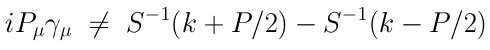 Craig Roberts: Opportunities and Challenges of the N* Programme.
19
NStar 2011, JLab 17-20 May - 42pgs
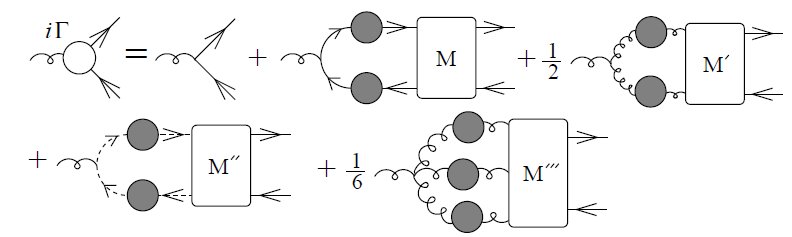 Dressed-quark-gluon vertex
Single most important feature
Perturbative vertex is helicity-conserving:
Cannot cause spin-flip transitions
However, DCSB introduces nonperturbatively generated structures that very strongly break helicity conservation
These contributions
Are large when the dressed-quark mass-function is large
Therefore vanish in the ultraviolet; i.e., on the perturbative domain
Exact form of the contributions is still the subject of debate but their existence is model-independent  - a fact.
Craig Roberts: Opportunities and Challenges of the N* Programme.
20
NStar 2011, JLab 17-20 May - 42pgs
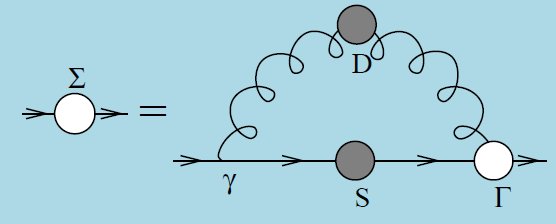 Gap EquationGeneral Form
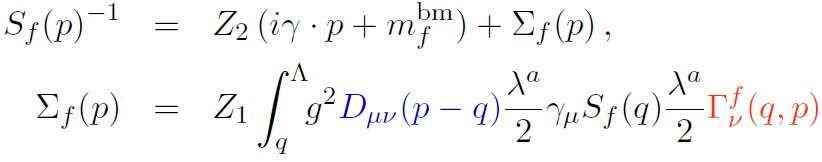 Dμν(k) – dressed-gluon propagator
Γν(q,p) – dressed-quark-gluon vertex
Until 2009, all studies of other hadron phenomena used the leading-order term in a symmetry-preserving truncation scheme; viz., 
Dμν(k) =  dressed, as described previously
Γν(q,p) = γμ 
… plainly, key nonperturbative effects are missed and cannot be recovered through any step-by-step improvement procedure
Bender, Roberts & von Smekal
Phys.Lett. B380 (1996) 7-12
Craig Roberts: Opportunities and Challenges of the N* Programme.
21
NStar 2011, JLab 17-20 May - 42pgs
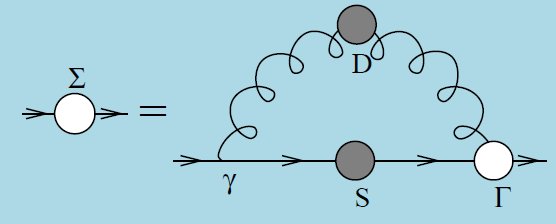 Gap EquationGeneral Form
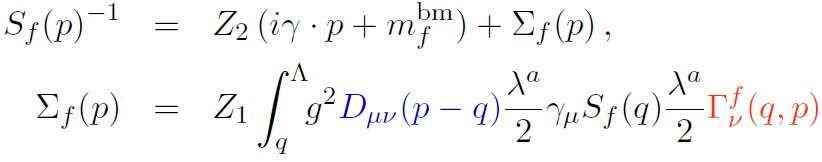 Dμν(k) – dressed-gluon propagator
good deal of information available
Γν(q,p) – dressed-quark-gluon vertex
Information accumulating 
Suppose one has in hand – from anywhere – the exact form of the dressed-quark-gluon vertex 
			What is the associated symmetry-
			preserving Bethe-Salpeter kernel?!
If kernels of Bethe-Salpeter 
and gap equations don’t match,
one won’t even get 
right charge for the pion.
Craig Roberts: Opportunities and Challenges of the N* Programme.
22
NStar 2011, JLab 17-20 May - 42pgs
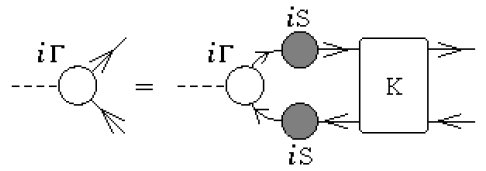 Bethe-Salpeter EquationBound-State DSE
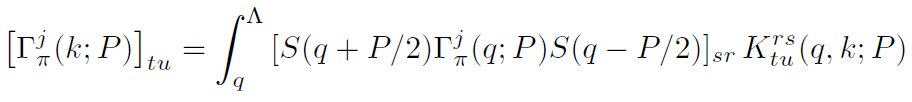 K(q,k;P) – fully amputated, two-particle irreducible, 
			quark-antiquark scattering kernel
Textbook material.
Compact.  Visually appealing.  Correct

Blocked progress for more than 60 years.
Craig Roberts: Opportunities and Challenges of the N* Programme.
23
NStar 2011, JLab 17-20 May - 42pgs
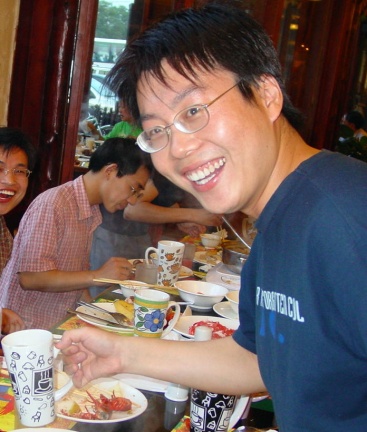 Bethe-Salpeter EquationGeneral Form
Lei Chang and C.D. Roberts
0903.5461 [nucl-th]
Phys. Rev. Lett. 103 (2009) 081601
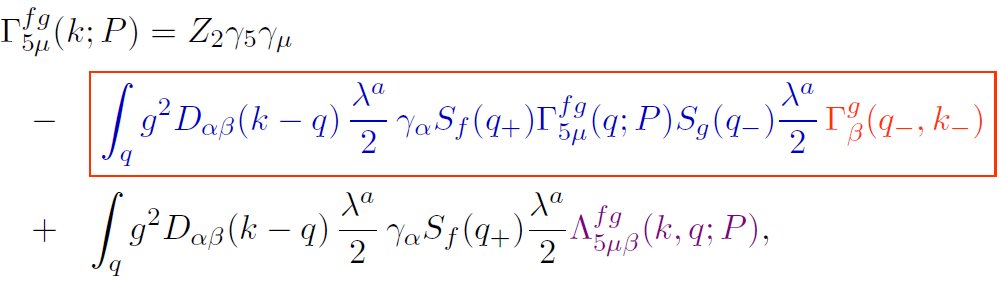 Equivalent exact bound-state equation but in this form 
	K(q,k;P) → Λ(q,k;P)
which is completely determined by dressed-quark self-energy
Enables derivation of a Ward-Takahashi identity for Λ(q,k;P)
Craig Roberts: Opportunities and Challenges of the N* Programme.
24
NStar 2011, JLab 17-20 May - 42pgs
[Speaker Notes: (30)]
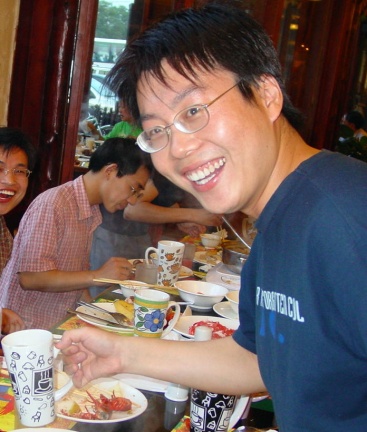 Ward-Takahashi IdentityBethe-Salpeter Kernel
Lei Chang and C.D. Roberts
0903.5461 [nucl-th]
Phys. Rev. Lett. 103 (2009) 081601
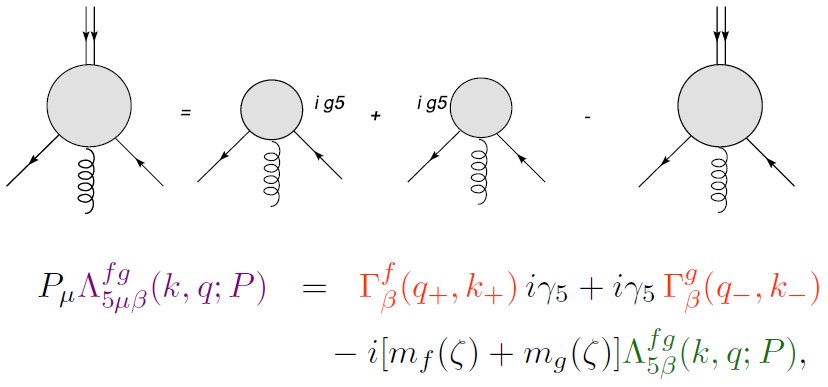 iγ5
iγ5
Now, for first time, it’s possible to formulate an Ansatz for 
	Bethe-Salpeter kernel given any form for the dressed-quark-gluon vertex by using this identity
This enables the identification and elucidation of a wide range 			of novel consequences of DCSB
Craig Roberts: Opportunities and Challenges of the N* Programme.
25
NStar 2011, JLab 17-20 May - 42pgs
L. Chang, Y. –X. Liu and C.D. RobertsarXiv:1009.3458 [nucl-th]
Phys. Rev. Lett. 106 (2011) 072001
Dressed-quark anomalousmagnetic moments
DCSB
Three strongly-dressed and essentially-
	nonperturbative contributions to dressed-quark-gluon vertex:
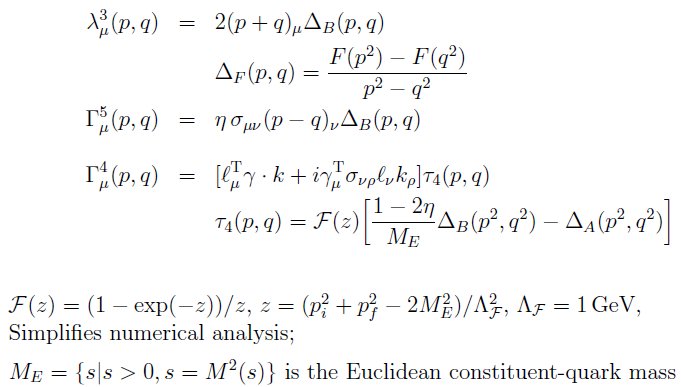 Ball-Chiu term
Vanishes if no DCSB
Appearance driven by STI
Anom. chrom. mag. mom.
contribution to vertex
Similar properties to BC term
Strength commensurate with lattice-QCD
Skullerud, Bowman, Kizilersu et al.
hep-ph/0303176
Role and importance is
novel discovery
Essential to recover pQCD
Constructive interference with Γ5
Craig Roberts: Opportunities and Challenges of the N* Programme.
26
NStar 2011, JLab 17-20 May - 42pgs
L. Chang, Y. –X. Liu and C.D. RobertsarXiv:1009.3458 [nucl-th]
Phys. Rev. Lett. 106 (2011) 072001
Dressed-quark anomalousmagnetic moments
Formulated and solved general
    Bethe-Salpeter equation 
Obtained dressed
    electromagnetic vertex 
Confined quarks 
    don’t have a mass-shell
 Can’t unambiguously define
    magnetic moments
 But can define 
magnetic moment distribution
Factor of 10 
magnification
AEM is opposite in sign but of 
    roughly equal magnitude 
    as ACM
Craig Roberts: Opportunities and Challenges of the N* Programme.
27
NStar 2011, JLab 17-20 May - 42pgs
L. Chang, Y. –X. Liu and C.D. RobertsarXiv:1009.3458 [nucl-th]
Phys. Rev. Lett. 106 (2011) 072001
Dressed-quark anomalousmagnetic moments
Formulated and solved general
    Bethe-Salpeter equation 
Obtained dressed
    electromagnetic vertex 
Confined quarks 
    don’t have a mass-shell
 Can’t unambiguously define
    magnetic moments
 But can define 
magnetic moment distribution
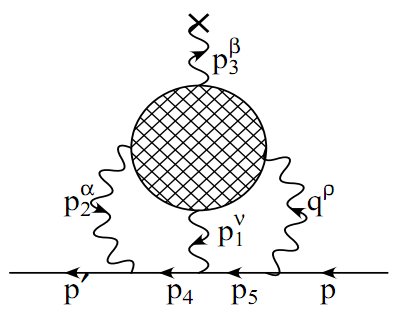 Factor of 10 
magnification
Contemporary theoretical estimates:
	1 – 10 x 10-10 
Largest value reduces discrepancy expt.↔theory from 3.3σ to below 2σ.
Potentially important for elastic and transition form factors, etc.
 Significantly, also quite possibly for muon g-2 – via Box diagram, 
	which is not constrained by extant data.  (I.C. Cloët et al.)
Craig Roberts: Opportunities and Challenges of the N* Programme.
28
NStar 2011, JLab 17-20 May - 42pgs
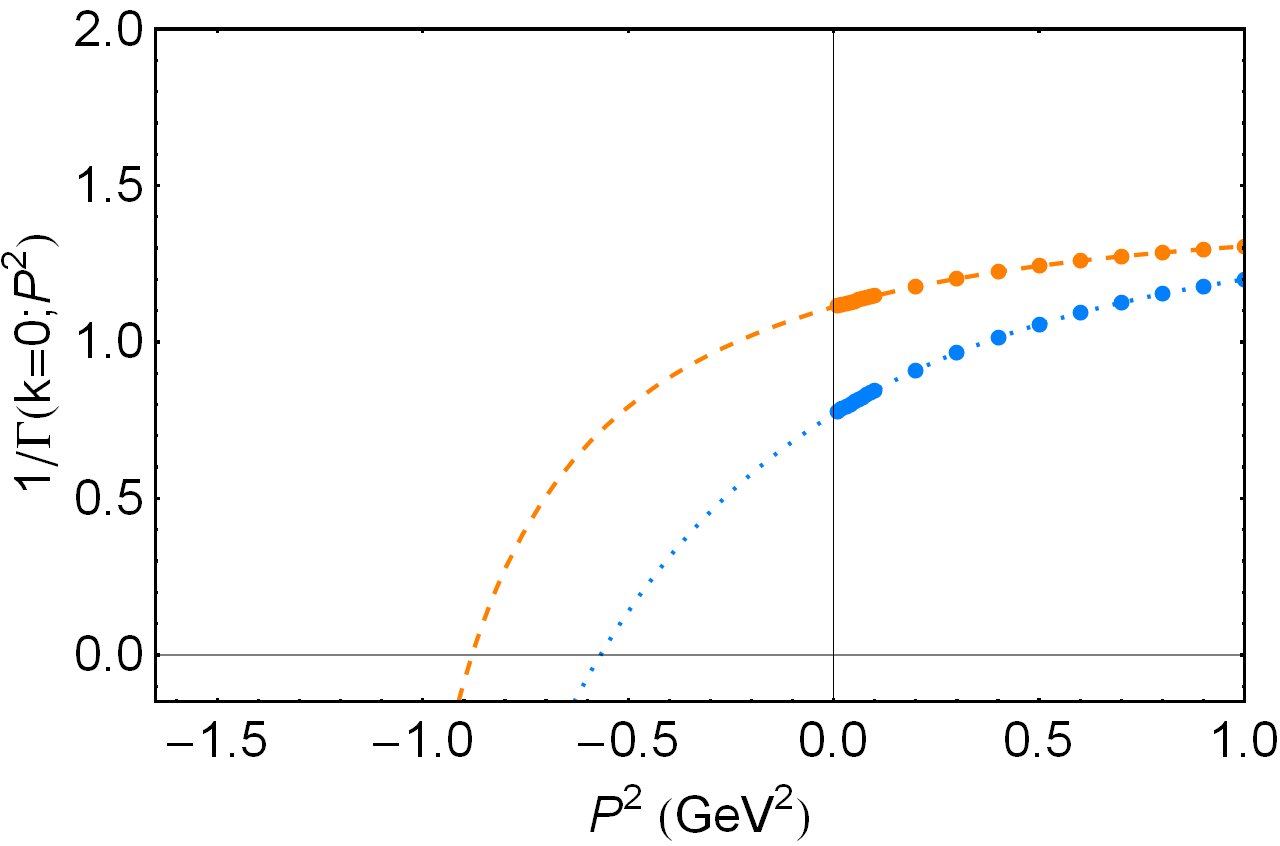 Location of zero
marks –m2meson
Dressed Vertex & Meson Spectrum
Splitting known experimentally for more than 35 years
Hitherto, no explanation
Systematic symmetry-preserving, Poincaré-covariant DSE truncation scheme of nucl-th/9602012.
Never better than ∼ ⅟₄ of splitting
Constructing kernel skeleton-diagram-by-diagram, 
	DCSB cannot be faithfully expressed:
Full impact of M(p2) 
cannot be realised!
Craig Roberts: Opportunities and Challenges of the N* Programme.
29
NStar 2011, JLab 17-20 May - 42pgs
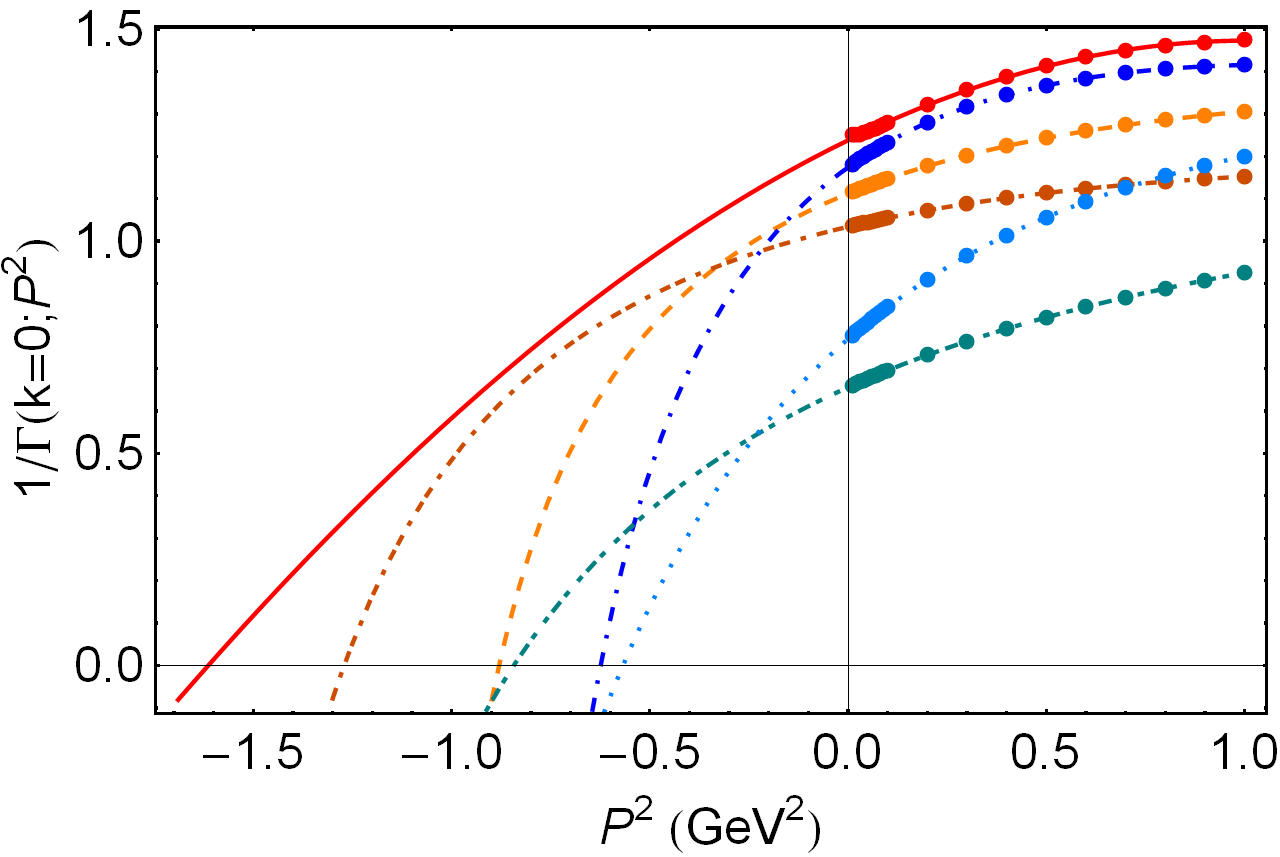 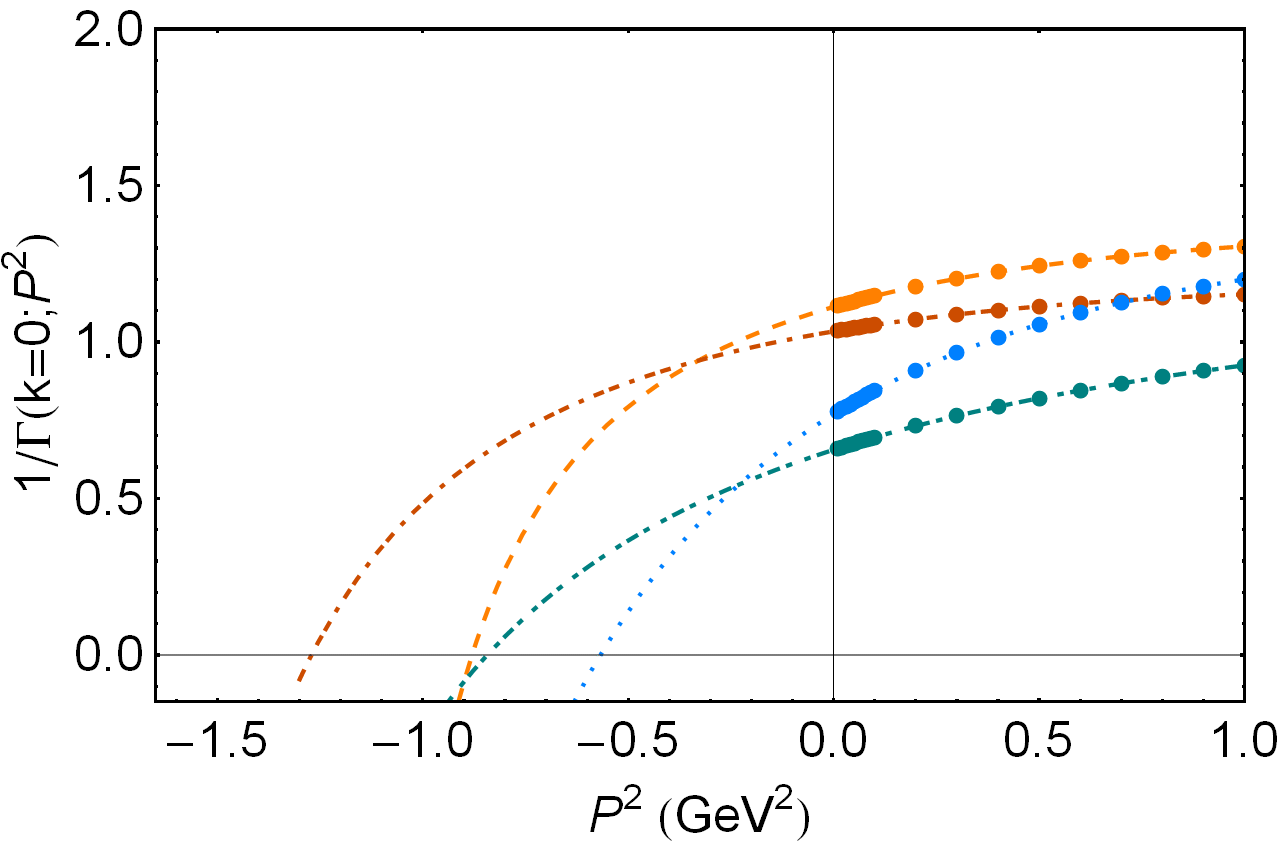 BC: zero moves deeper 
for both ρ & a1 
Both masses grow
Full vertex: 
zero moves deeper for a1 
but shallower for ρ
Problem solved
Dressed Vertex & Meson Spectrum
Fully consistent treatment of Ball-Chiu vertex
Retain λ3 – term but ignore Γ4 & Γ5
Some effects of DCSB built into vertex & Bethe-Salpeter kernel
Big impact on σ – π complex
But, clearly, not the complete answer.
Fully-consistent treatment of complete vertex Ansatz
Promise of 1st reliable prediction 
	of light-quark hadron spectrum
Lei Chang & C.D. Roberts, arXiv:1104.4821 [nucl-th]
Tracing massess of ground-state light-quark mesons
Craig Roberts: Opportunities and Challenges of the N* Programme.
30
NStar 2011, JLab 17-20 May - 42pgs
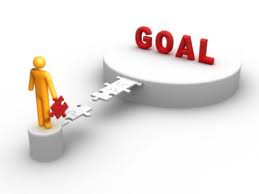 Unification of Meson & Baryon Spectra
Correlate the masses of meson and baryon ground- and excited-states within a single, symmetry-preserving framework
Symmetry-preserving means: 
	Poincaré-covariant & satisfy relevant Ward-Takahashi identities
Constituent-quark model has hitherto been the most widely applied spectroscopic tool; whilst its weaknesses are emphasized by critics and acknowledged by proponents, it is of continuing value because there is nothing better that is yet providing a bigger picture.
Nevertheless, 
no connection with quantum field theory & therefore not with QCD
not symmetry-preserving & therefore cannot veraciously connect meson and baryon properties
Craig Roberts: Opportunities and Challenges of the N* Programme.
31
NStar 2011, JLab 17-20 May - 42pgs
R.T. Cahill et al.,
Austral. J. Phys. 42 (1989) 129-145
Baryons
Dynamical chiral symmetry breaking (DCSB)
	– has enormous impact on meson properties.
Must be included in description and prediction of baryon properties.
DCSB is essentially a quantum field theoretical effect. 
	In quantum field theory 
Meson appears as pole in four-point quark-antiquark Green function → Bethe-Salpeter Equation
Nucleon appears as a pole in a six-point quark Green function
	 → Faddeev Equation.
Poincaré covariant Faddeev equation sums all possible exchanges and interactions that can take place between three dressed-quarks
Tractable equation is based on observation that an interaction which describes colour-singlet mesons also generates nonpointlike quark-quark (diquark) correlations in the colour-antitriplet channel
rqq ≈  rπ
Craig Roberts: Opportunities and Challenges of the N* Programme.
32
NStar 2011, JLab 17-20 May - 42pgs
R.T. Cahill et al.,
Austral. J. Phys. 42 (1989) 129-145
Faddeev Equation
quark exchange
ensures Pauli statistics
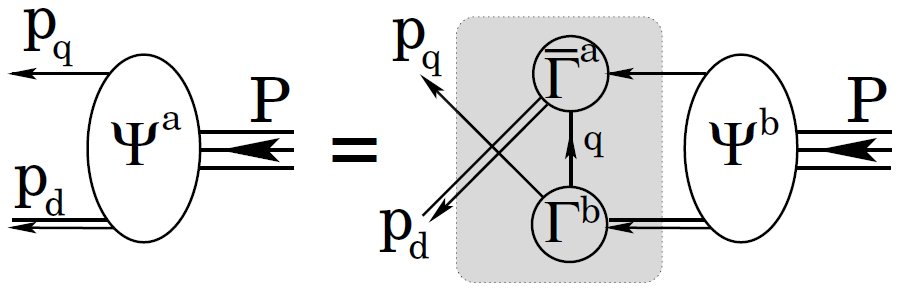 quark
Linear, Homogeneous Matrix equation
Yields wave function (Poincaré Covariant Faddeev Amplitude) that describes quark-diquark relative motion within the nucleon
Scalar and Axial-Vector Diquarks . . . 
Both have “correct” parity and “right” masses
In Nucleon’s Rest Frame Amplitude has 
		s−, p− & d−wave correlations
diquark
composed of strongly-dressed quarks bound by dressed-gluons
Craig Roberts: Opportunities and Challenges of the N* Programme.
33
NStar 2011, JLab 17-20 May - 42pgs
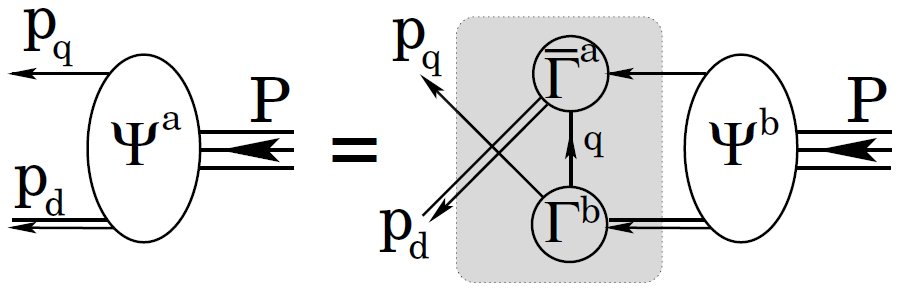 Diquarks in QCD
H.L.L. Roberts et al., 1102.4376 [nucl-th]
Phys. Rev. C in press
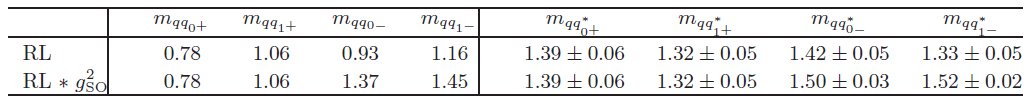 “Spectrum” of nonpointlike quark-quark correlations
Observed in
DSE studies in QCD
0+ & 1+ in Lattice-QCD
Scalar diquark form factor
r0+ ≈ rπ
Axial-vector diquarks
r1+ ≈ rρ
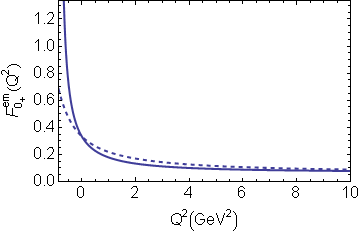 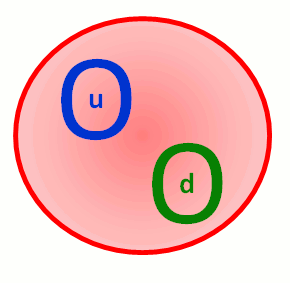 BOTH essential
Zero relation with old notion of pointlike constituent-like diquarks
Craig Roberts: Opportunities and Challenges of the N* Programme.
34
NStar 2011, JLab 17-20 May - 42pgs
H.L.L. Roberts et al., 1102.4376 [nucl-th]
Phys. Rev. C in press
Baryons & diquarks
Provided numerous insights into baryon structure; e.g., 
There is a causal connection between mΔ - mN & m1+- m0+
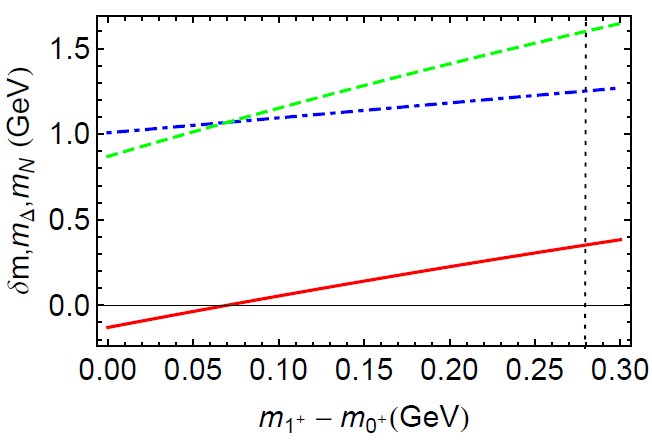 mΔ
mN
Physical splitting grows rapidly with increasing diquark mass difference
mΔ - mN
Craig Roberts: Opportunities and Challenges of the N* Programme.
35
NStar 2011, JLab 17-20 May - 42pgs
Provided numerous insights into baryon structure; e.g., 
mN ≈ 3 M & mΔ ≈ M+m1+
Baryons & diquarks
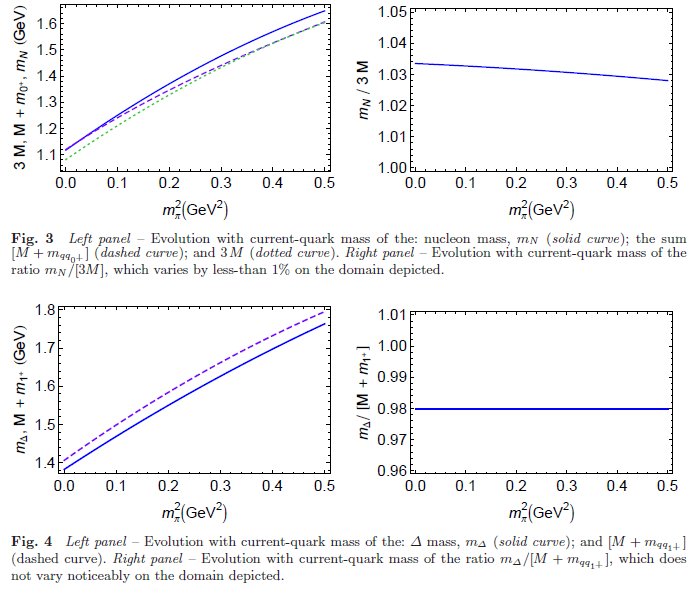 Craig Roberts: Opportunities and Challenges of the N* Programme.
36
NStar 2011, JLab 17-20 May - 42pgs
Hadron Spectrum
Symmetry-preserving unification 
    of the computation of meson & baryon masses
 rms-rel.err./deg-of-freedom = 13%
 PDG values (almost) uniformly overestimated in both cases 
    - room for the pseudoscalar meson cloud?!
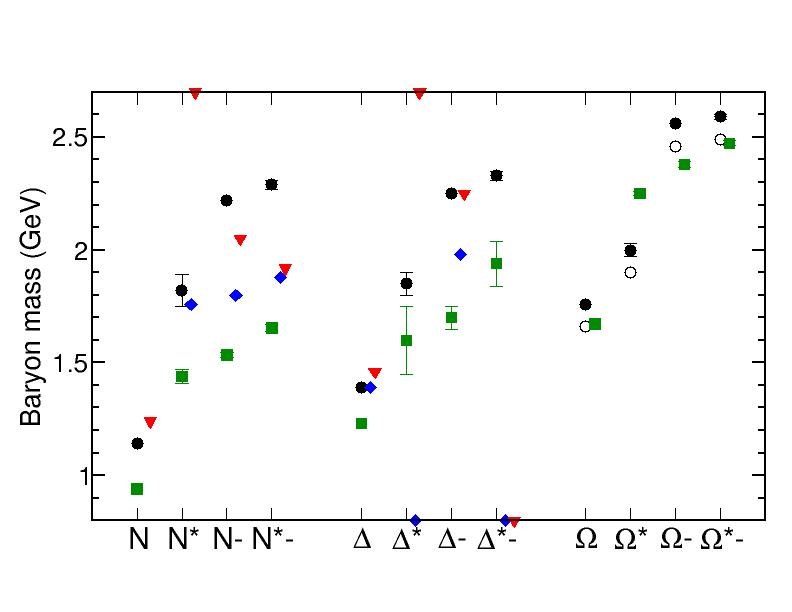 Legend:
       Particle Data Group
       H.L.L. Roberts et al.
       EBAC
       Jülich
Craig Roberts: Opportunities and Challenges of the N* Programme.
37
NStar 2011, JLab 17-20 May - 42pgs
Baryon Spectrum
In connection with EBAC's analysis, dressed-quark Faddeev-equation predictions for bare-masses agree within rms-relative-error of 14%.  
Notably, EBAC finds a dressed-quark-core for the Roper resonance, at a mass which agrees with Faddeev Eq. prediction.
Craig Roberts: Opportunities and Challenges of the N* Programme.
38
NStar 2011, JLab 17-20 May - 42pgs
N. Suzuki et al., Phys.Rev.Lett. 104 (2010) 042302
EBAC & the Roper resonance
EBAC examined the dynamical origins of the two poles associated with the Roper resonance are examined. 
Both of them, together with the next higher resonance in the P11 partial wave were found to have the same originating bare state
Coupling to the meson-baryon continuum induces multiple observed resonances from the same bare state. 
All PDG identified resonances consist of a core state and meson-baryon components.
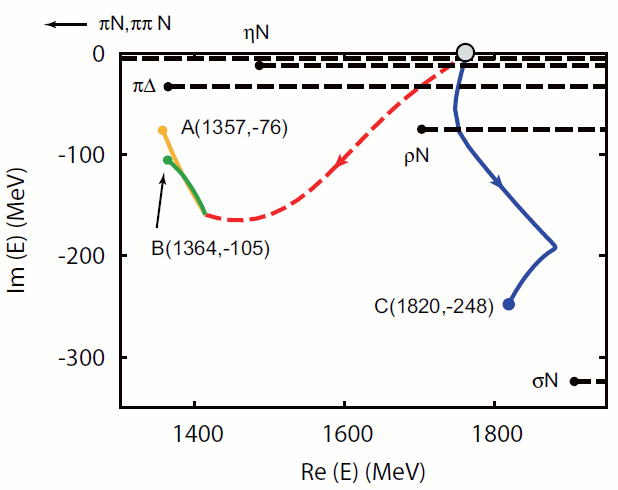 Craig Roberts: Opportunities and Challenges of the N* Programme.
39
NStar 2011, JLab 17-20 May - 42pgs
Hadron Spectrum
Now and for the foreseeable future, QCD-based theory will 
provide only dressed-quark core masses;
EBAC or EBAC-like tools necessary for mesons and baryons
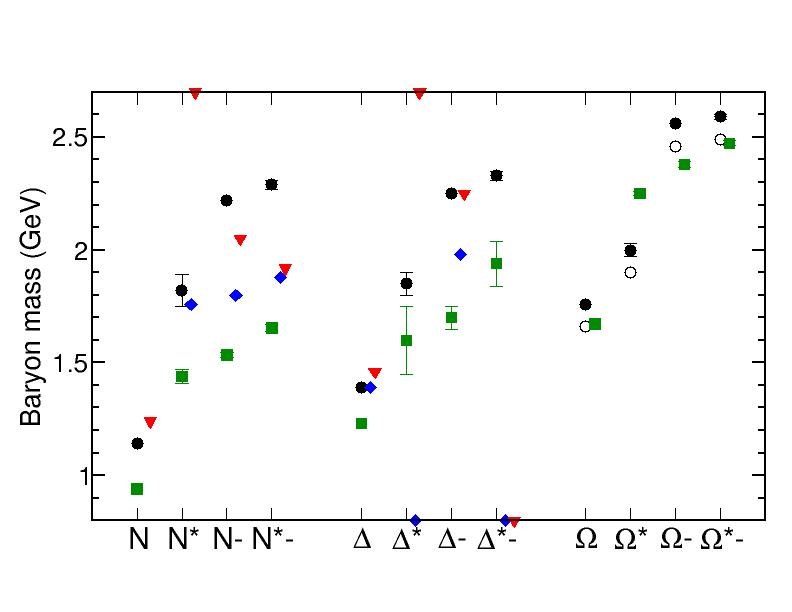 Legend:
       Particle Data Group
       H.L.L. Roberts et al.
       EBAC
       Jülich
Craig Roberts: Opportunities and Challenges of the N* Programme.
40
NStar 2011, JLab 17-20 May - 42pgs
NSAC, www.sc.doe.gov/np/nsac/docs/PerfMeasEvalFinal.pdf
Performance Milestones
With resource commitment anticipated currently
HP3: 
	Complete the combined analysis of available data on single π, η, and K photo-production of nucleon resonances and incorporate the analysis of two-pion final states into the coupled-channel analysis of resonances
HP7: 
	Measure the electromagnetic excitations of low-lying baryon states (<2 GeV) and their transition form factors over the range 
		Q2 = 0.1 – 7 GeV2 
	and measure the electro- and photo-production of final states with one and two pseudoscalar mesons.  
EBAC was instituted in March 2006, charged with achieving these goals
– Completion: Spring 2012
– Completion & publication of reaction theory codes: end CY2013
Craig Roberts: Opportunities and Challenges of the N* Programme.
41
NStar 2011, JLab 17-20 May - 42pgs
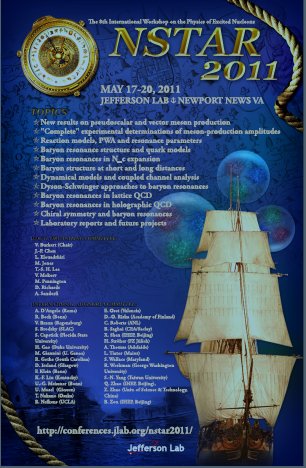 Epilogue
International Theory Effort is underway in support of N* Programme at 12 GeV
Goal to understand …
how the interactions between dressed–quarks 
	and –gluons create ground & excited nucleon states; 
how these interactions emerge from QCD
No single approach is yet able to provide a unified description of all N* phenomena 
Intelligent reaction theory will long be necessary as bridge between experiment and QCD-based theory
But, as seen in the one-day workshop preceding NStar2011:
	Material progress since Beijing 2009, in developing strategies, methods, and approaches to the Physics of Nucleon Resonances
Craig Roberts: Opportunities and Challenges of the N* Programme.
42
NStar 2011, JLab 17-20 May - 42pgs